پیام­های بهداشتی برای روز جهانی پوکی استخوان
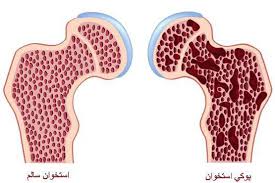 ارائه دهنده:
بیمارستان گلستان .اهواز
واحد آموزش بیمار و سلامت
مقدمه:
پوکی استخوان ،کاهش کلی در توده استخوانی است که به خاطر افزایش جذب از استخوان نسبت به تشکیل آن رخ میدهد.پوکی استخوان باعث ترد شدن استخوان شده و استخوان ها را مستعد شکستگی میکند.استخوان کلسیم ها را برای عملکردهای دیگر بدن ذخیره میکنند و بدن برای استفاده از کلسیم ،آن را از طریق جذب استخوان بدست میاورد .با افزایش سن فرآیند جذب از استخوان سریع تر از تشکیل آن شده،جذب کلسیم مختل شده تشکیل ویتامین D به خاطر نبود استروژن کاهش میابد.این تغییرات باعث کاهش تدریجی در توده استخوانی میشود.
پوکی استخوان نوعی بیماری است که در آن استخوان­ها پوک و متخلخل، ضعیف و شکننده می­شود.
پوکی استخوان ، یک بیماری خاموش است، یعنی تا زمانی که یک استخوان نشکند، علایمی از خود بروز نمی­دهد.
از آن جا که پوکی استخوان علایم آشکاری ندارد، برای تشخیص به موقع لازم است با پزشک مشورت کنیم.
متداول­ترین روش برای سنجش تراکم استخوان، اسکن تراکم استخوان یا سنجش جذب اشعه ایکس است. 
بیمارانی که در معرض خطر بالای شکستگی ناشی از پوکی استخوان هستند، می­توانند با درمان دارویی مناسب، این خطر را کاهش دهند.
اگر بالای 50 سال هستیم و با یک زمین خوردن ساده دچار شکستگی شده ایم، احتمالا در معرض پوکی استخوان هستیم و لازم است به پزشک مراجعه کنیم.
خطر ابتلا به پوکی استخوان با بالا رفتن سن افزایش می­یابد.
شکستگی، مهم­ترین عارضه پوکی استخوان در سنین بالا است.
در افرادی که پوکی استخوان دارند، جلوگیری از زمین خوردن بسیار مهم است.
محیط خانه را برای پیشگیری از سقوط افراد در معرض خطر ایمن کنیم.
در صورتی که در معرض خطر افتادن هستیم، برای دریافت مشاوره یا وسایل محافظتی با پزشک مشورت کنیم.
به منظور جلوگیری از پوکی استخوان، مصرف قهوه و نوشابه را محدود کنیم.
شکستگی­های مرتبط با پوکی استخوان اغلب منجر به درد، ناتوانی و کاهش کیفیت زندگی می­شوند.
تشخیص به موقع پوکی استخوان می­تواند موجب کاهش احتمال شکستگی، کاهش هزینه­های اقتصادی خانواده، کاهش احتمال وابستگی و از بین رفتن استقلال فرد و همچنین کاهش مرگ و میر در افراد در معرض خطر شود.
انجام معاینه بالینی و بررسی عوامل خطر ابتلا به پوکی استخوان در تمامی خانم های  بالای 50 سال و مردان بالای 70 سال توصیه می­شود.
اقداماتی نظیر داشتن تغذیه مناسب و انجام مداوم ورزش به حفظ قدرت استخوانی و جلوگیری از شکستگی های آینده می­انجامد.
سبک زندگی "استخوان سالم"  نه فقط در افراد مبتلا به کاهش توده استخوانی و بیماران مبتلا به پوکی استخوان بلکه برای همه، مهم است. 
کلسیم مهم ترین ماده معدنی در سلامت استخوان است که در مواد لبنی یافت می­شود.
اگر کمتر از 10 دقیقه در روز در معرض نور خورشید هستیم و مکمل ویتامین D مصرف نمی­کنیم، در معرض خطر پوکی استخوان قرار داریم.
میزان تحرک روزانه زیر 30 دقیقه (کارهای خانه، پیاده روی، دویدن و غیره) موجب از دست رفتن عضله و استخوان می­شود.
یائسگی یا برداشتن رحم برای 12 ماه یا بیشتر،  فرد را در معرض خطر پوکی استخوان قرار می­دهد.
اگر قبل از 50 سالگی نخمدان ها خارج شده و هورمون درمانی جایگزین استفاده نشده است، فرد در معرض خطر پوکی استخوان قرار دارد
در هفته 40-30 دقیقه، 3 الی 4 بار از ورزش­های تحمل کننده وزن مثل پیاده روی استفاده کنیم. 
انواع ورزش و فعالیت را، به تنهایی یا با اعضای خانواده خود، در طی روز انجام دهیم.
سطوح پایین ویتامین دی می­تواند ریسک ابتلا به پوکی استخوان و شکستن استخوان­ها را در افزایش دهد.
قبل از شروع مکمل یا هنگام مصرف آن نیازی به آزمایش خون برای کنترل میزان ویتامین دی نیست.
دوز بالاتری از مقدار توصیه شده را مصرف نکنیم، مگر این­که پزشک برای شما تجویز کند.
در ماه های زمستان که پوست، نور خورشید کمتری دریافت می­کند، توصیه می­شود که پوست خود را یک یا دو بار در روز و در حدود 10 دقیقه، در معرض تابش نور خورشید قرار دهیم.
وجود شیشه اشعه خورشید را مسدود می­کند، بنابراین برای دریافت ویتامین دی از نور خورشید باید پنجره را باز کنیم.
مقدار کمی ویتامین دی در برخی غذاها وجود دارد، به همین دلیل دریافت کافی ویتامین دی فقط از طریق مواد غذایی دشوار است. 
به علت عدم دریافت ویتامین دی از نور خورشید در زمستان باید روزانه 10 میکروگرم ویتامین دی (یا 400 واحد) مصرف کنیم.
اگر داروی پوکی استخوان (از جمله مکمل های کلسیم و ویتامین D) تجویز شده است آن را قطع نکنیم و در صورت نگرانی با پزشک خود مشورت کنیم.
استفاده از درمان های پوکی استخوان، خطر ابتلا به ویروس کرونا را افزایش نمی­دهد.
اگر مشکلات تنفسی جدی وجود دارد، توصیه می شود محافظت اجتماعی جدی گرفته شود.
محافظت اجتماعی به معنای ماندن در خانه و جلوگیری از هرگونه تماس چهره به چهره به مدت 12 هفته است.
اگر ملاقات با پزشک یا حضور در بیمارستان لازم است، مطمئن شویم که در حین ویزیت از در معرض قرارگیری ویروس کرونا محافظت می­شویم.
برای مراقبت از سلامتی استخوان، ورزش مؤثر به صورت روزانه را انتخاب کنیم به طوری که برای وضعیت استخوان­ها بی­خطر باشد.
 برای مراقبت از سلامتی استخوان، از مصرف الکل و استعمال دخانیات (سیگار، قلیان) خودداری شود.
برای مراقبت از سلامتی استخوان، در صورت امکان از نشستن طولانی مدت اجتناب کنیم تا ماهیچه­ها تقویت شوند.
 برای محافظت از استخوان، به این فکر کنیم که چگونه می توانیم از سر خوردن، لغزش و زمین افتادن جلوگیری کنیم.
اگر در حال حاضر یا گذشته به مدت بیش از 3 ماه از داروهای کورتونی استفاده کرده­ایم، برای بررسی تراکم استخوان و ارزیابی نیاز به درمان، با پزشک مشورت کنیم.
اگر قد در مقایسه با گذشته بیش از 4 سانتیمتر کوتاه شده است، برای ارزیابی خطر شکستگی با پزشک مشورت کنیم.
درباره پوکی استخوان با مراجعه به اینستاگرام مرکز تحقیقات پوکی استخوان به آدرس (@osteoporosis.iran) اطلاعات بیشتری کسب کنیم

درباره مراقبت از استخوان­های خود با مراجعه به سایت آموزش و ارتقای سلامت به آدرس (http://iec.behdasht.gov.ir) اطلاعات بیشتری کسب کنیم.
با آرزوی سلامتی برای شما عزیزان